11th Scientific Conference
ENTREPRENEURSHIP-ENGINEERING-MANAGEMENT
CLIMATE CHANGE AS AN ENGINEERING CHALLENGE
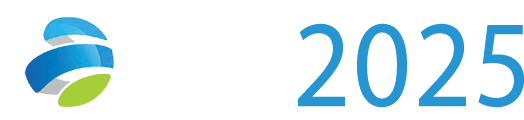 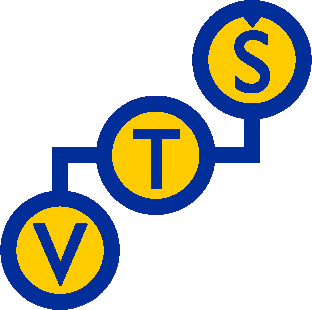 TITLE OF PAPER 
IN ENGLISH
Author(s)
Zrenjanin, April 26th, 2025
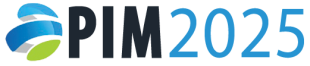 AUTHOR'S GUIDE ON PRESENTATIONS
Each oral presentation is allotted 10 minutes.
Authors are advised to prepare up to 10-min presentation (including Session Chair’s introduction).

Questions to presenters will be at final part of each session.
There will be a timer for your presentation, and you will be notified for the last minute. Please strictly adhere to the conference program for your schedule.

It is suggested to use public laptop at the conference room to ensure a smooth transition to the next presenters.
2
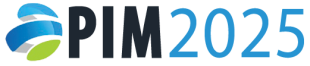 AUTHOR'S GUIDE ON PRESENTATIONS
It is suggested  to use THIS TEMPLATE  for authors’ presentation.

Format: PowerPoint, please make sure all fonts and visuals are embedded in your presentation files.
Think in terms of the following slides:
Title slide: Names, institution, academic degree, academic rank
Introduction slide:  What is the paper about?
A few slides about your research and results obtained enriched with diagrams, tables, graphs, pictures …
One slide with final comments and conclusions.
Final slide with acknowledgments (optional) and contacts
Optional slide: The hypothesis stated before research conducted
3
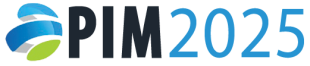 AUDIO-VISUAL EQUIPMENT PROVIDED 
IN THE CONFERENCE ROOM:
A projector, screen ratio: 16:9 (default)
A laptop with Windows operating system, PowerPoint software
Microphone 
Laser pointer
4
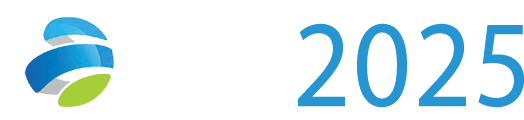 THANK YOU !!!
Contacts:

Author
Institution name, City/COUNTRY
Address
Email: author@institution.edu.rs
Web: www.institution.edu.rs